د. امتثال رشيد بجاي محاسبة كلفة 1 مرحلة ثالثة
قوائم التكاليف  
أولا- قائمة التكاليف : 
             وتعتبر الوسيلة التي يتم بموجبها تحديد تكلفة الوحدات المنتجة أو المباعة ويعتمد إعداد قائمة  
                        التكاليف على :
1.	تحليل عناصر التكاليف حسب وظيفتها وعلى أساس طبيعتها .
2.	تتضمن قائمة التكاليف :التكاليف الإنتاجية ( الصناعية ) والتسويقية أما التكاليف الإدارية والتمويلية تعتبر عبء توضع في قائمة الدخل لأنها تعتبر تكاليف عامة .
3.	تكلفة المواد المستخدمة في الإنتاج.
4.	مخزون آخر الفترة التام.
5.	التكلفة الأولية للإنتاج.
6.	تكلفة الإنتاج التام.
7.	تكلفة الإنتاج للوحدات المباعة.
 ثانيا-  قائمة نتائج الأعمال : (قائمة الدخل )  
            وتتضمن إيرادات المبيعات مطروحا منها تكلفة المبيعات لتعطي إجمالي الربح . ثم يتم طرح كافة
             التكاليف التي استبعدت من قائمة التكاليف للوصول إلى صافي الربح .
1-	نظرية التكاليف الكلية
2- نظرية التكاليف المتغيرة
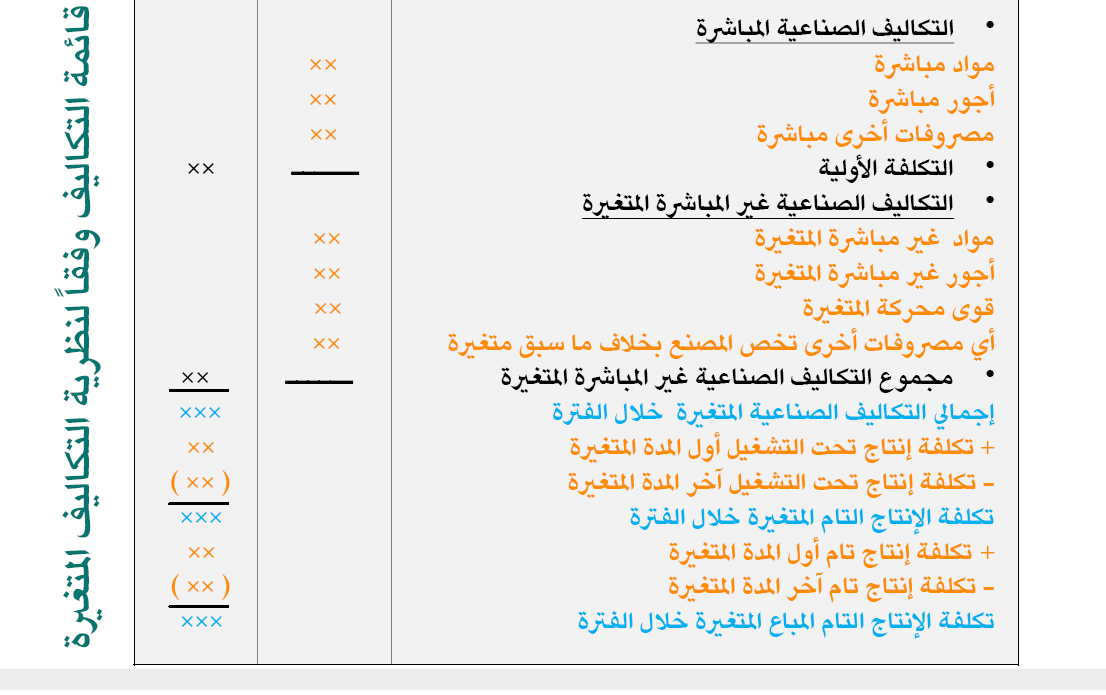